Конкурсная презентация на фестиваль педагогических идей «Открытый урок» 2012-2013
Автор разработки: Панкова Марина Викторовна
                              учитель английского языка
                                  МКОУ «Лузинская СОШ №2»
             Омского района 
             Омской области
A Treasure Hunt
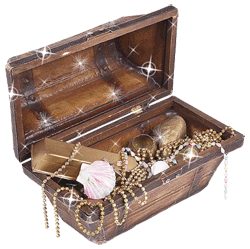 Where is the treasure hidden?
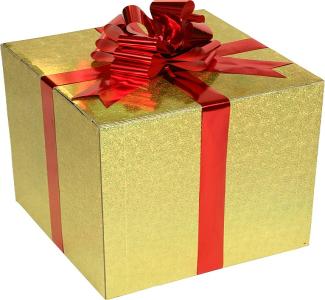 Who lives in the house?
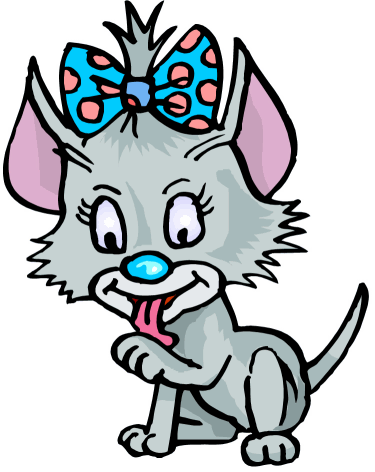 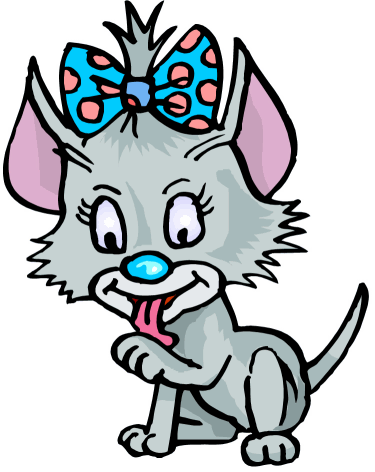 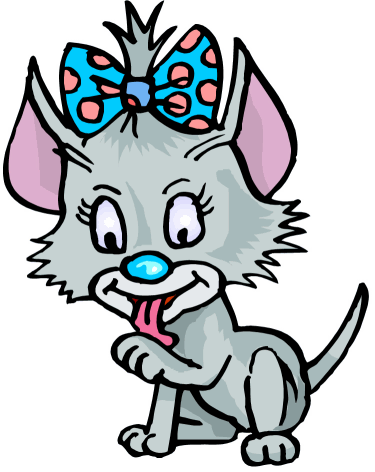 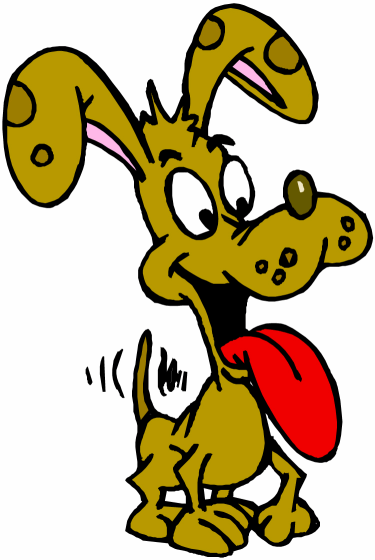 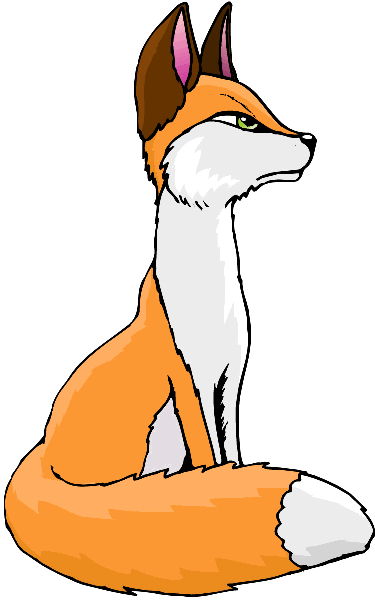 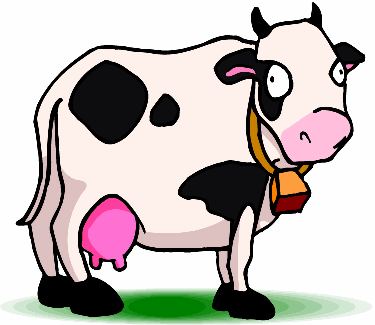 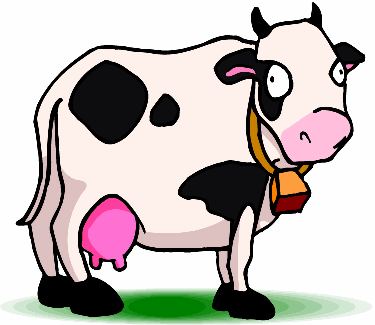 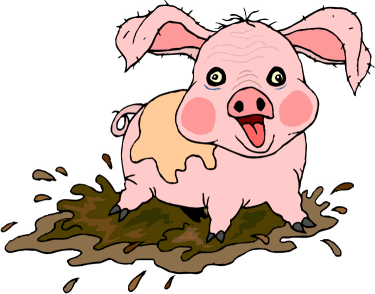 What animal is it?
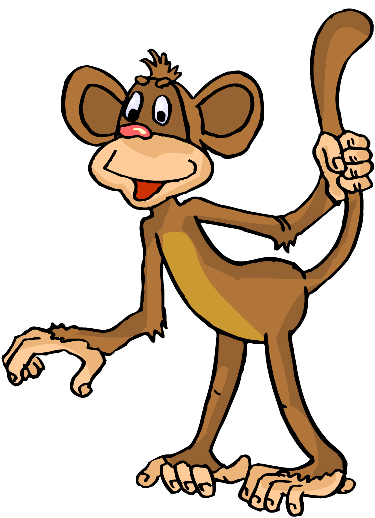 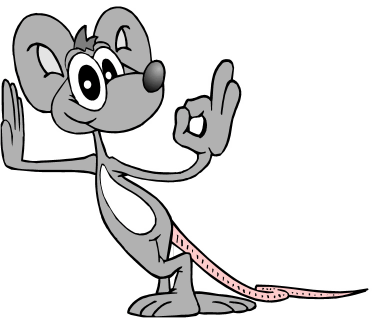 1                                        2
                         
                        3

4                                          5
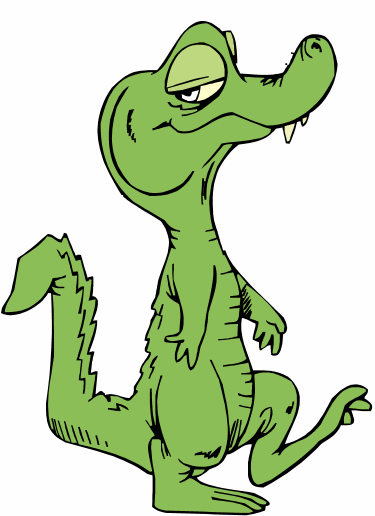 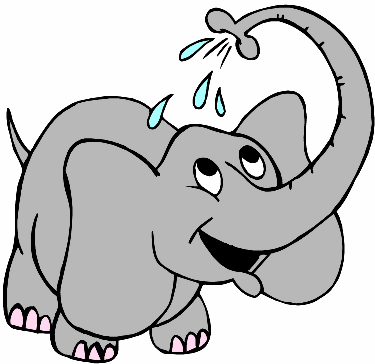 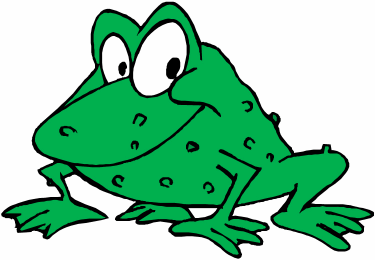 How many?
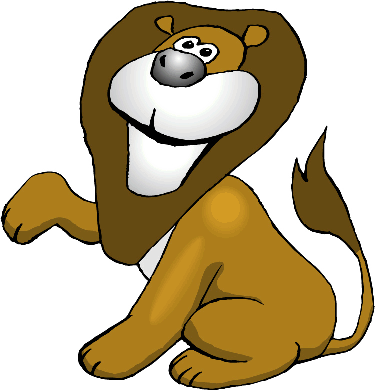 5                                          five lions

7                                          seven rabbits

2                                          two bears    

4                                          four giraffes     

10                                        ten ducks
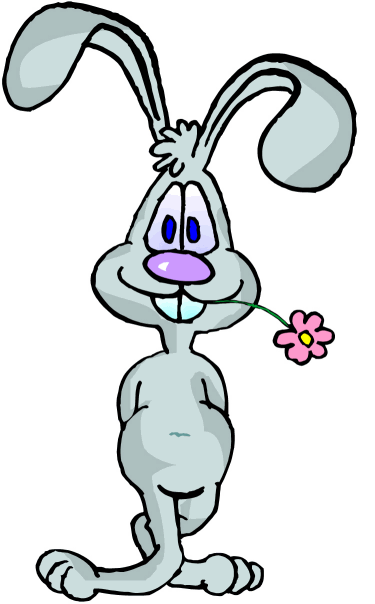 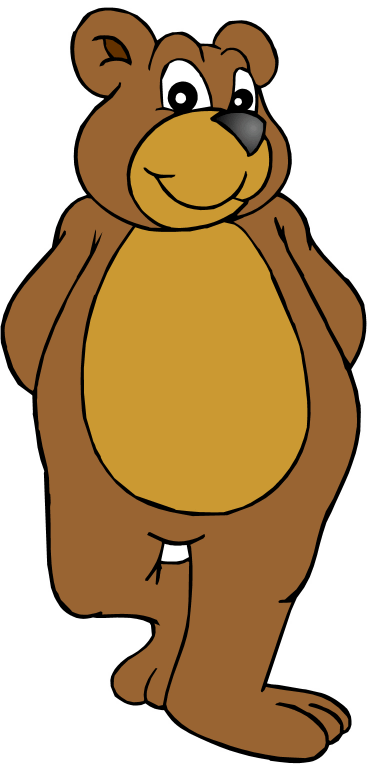 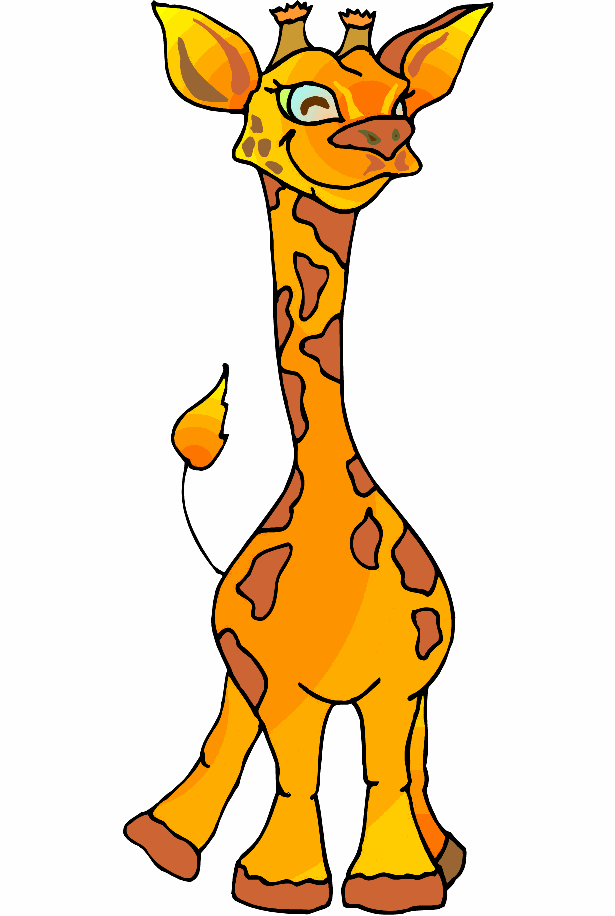 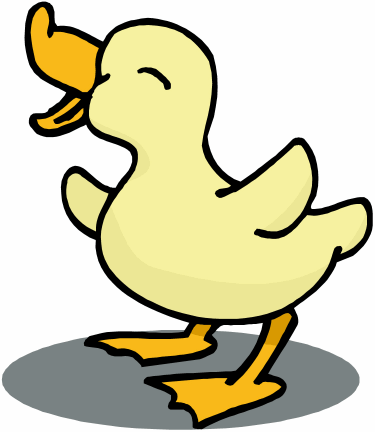 Colour funny fellows
red                                     blue                             green
                                           

violet                                 pink                             yellow


black                                 brown                            grey


                                         orange
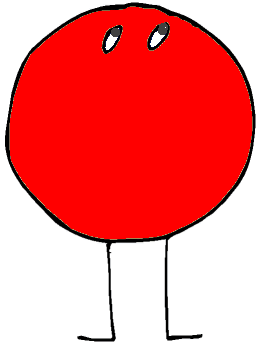 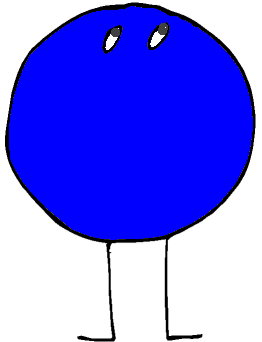 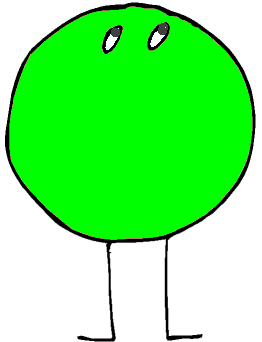 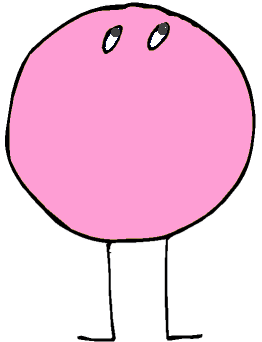 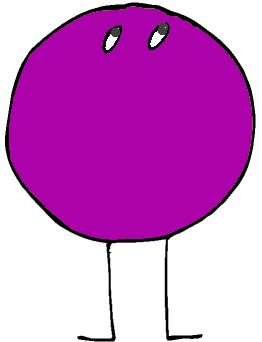 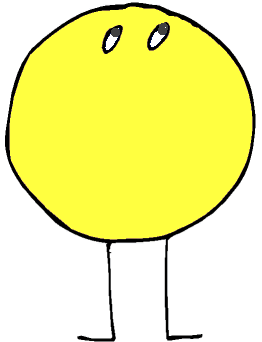 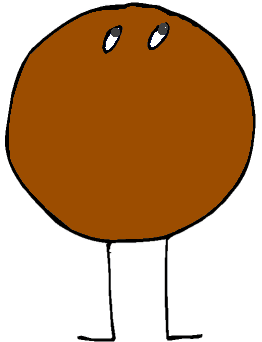 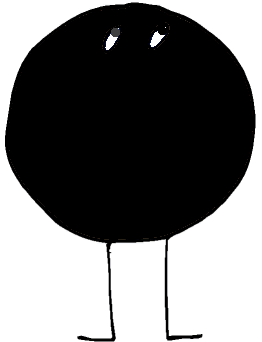 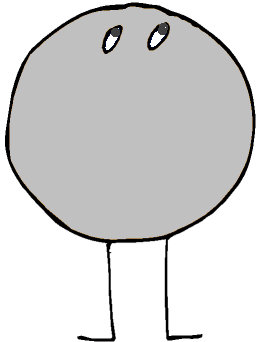 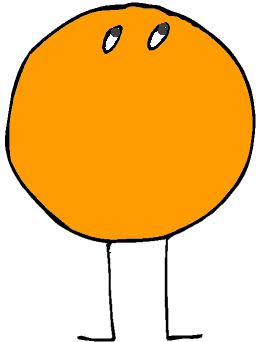 The letters in the alphabetical order
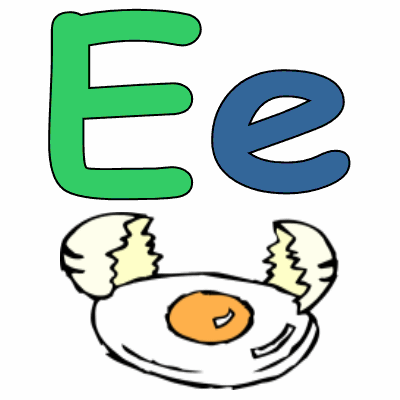 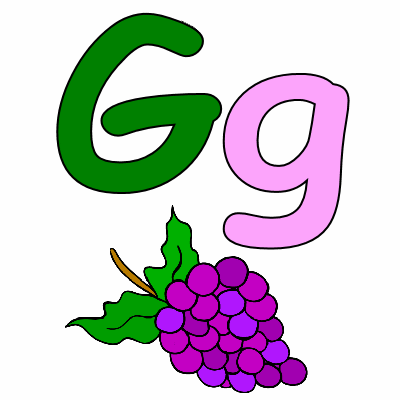 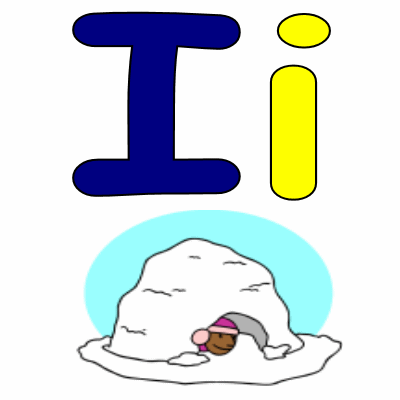 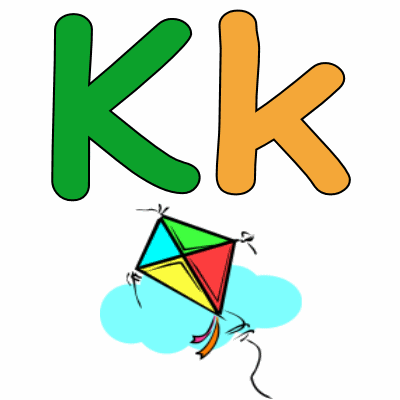 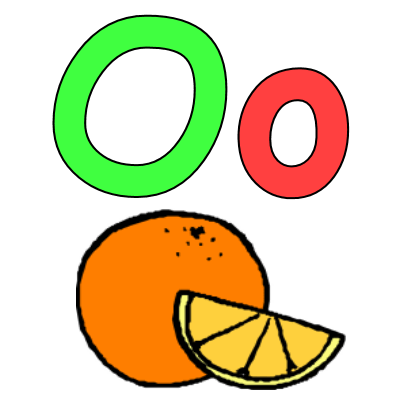 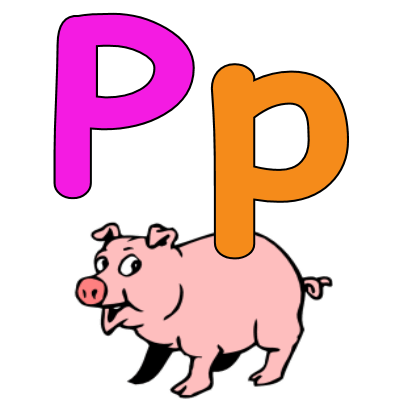 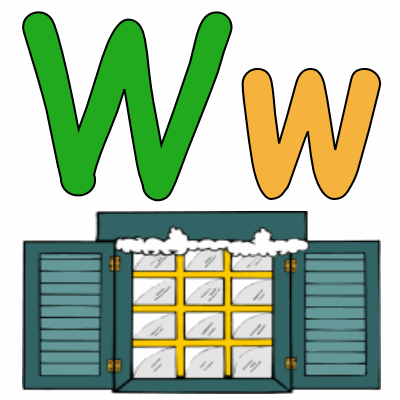 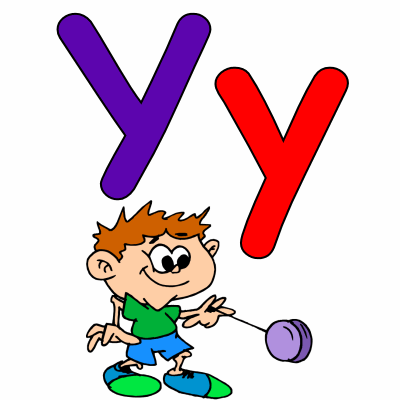 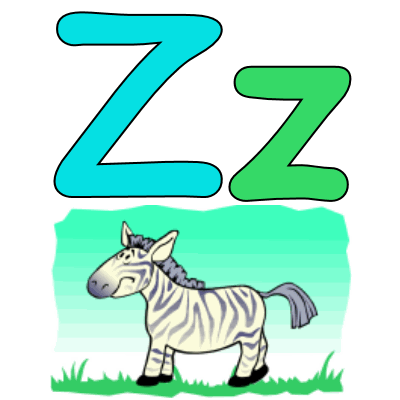 Can you translate?
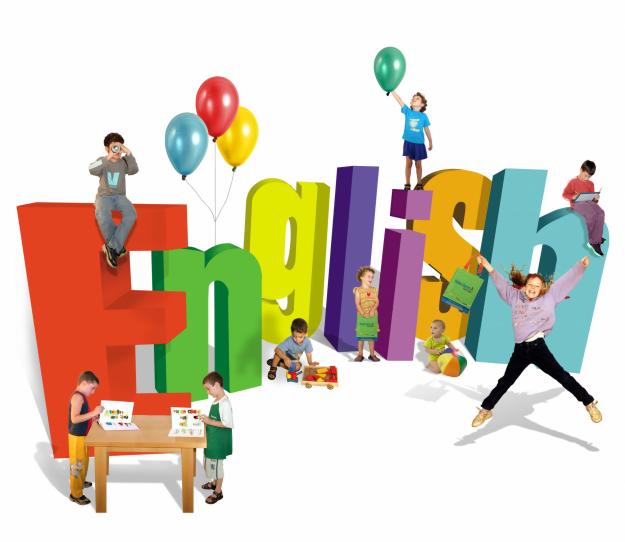 Your mark
Hooray! You’ve found the treasure!
Resources
www.esl-kids.com 
http://images.yandex.ru
http://kilat.ru>animirovannye-kartinki.htm